Flat Top Pulser for XFEL and FLASH II
W. Decking, B. Faatz, C. Gruen,
 M. Hϋning, J. Kahl, J. Klute, K. Mϋller, 
F. Obier, J. Wortmann
FEL Beam Dynamics Meeting, 27.06.2011
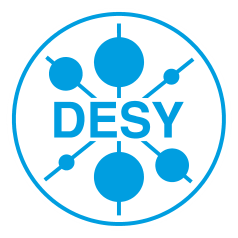 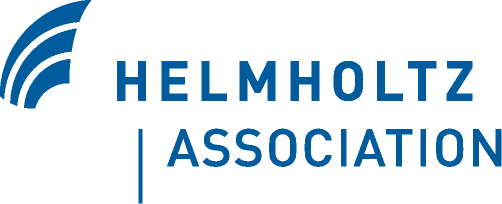 [Speaker Notes: How to edit the title slide

  Upper area: Title of your talk, max. 2 rows of the defined size (55 pt)
  Lower area (subtitle): Conference/meeting/workshop, location, date,   your name and affiliation,   max. 4 rows of the defined size (32 pt)
 Change the partner logos or add others in the last row.]
2
Introduction
Intra-Train Beam Switching requires ultra-stable pulser with up to 800 μs flat top
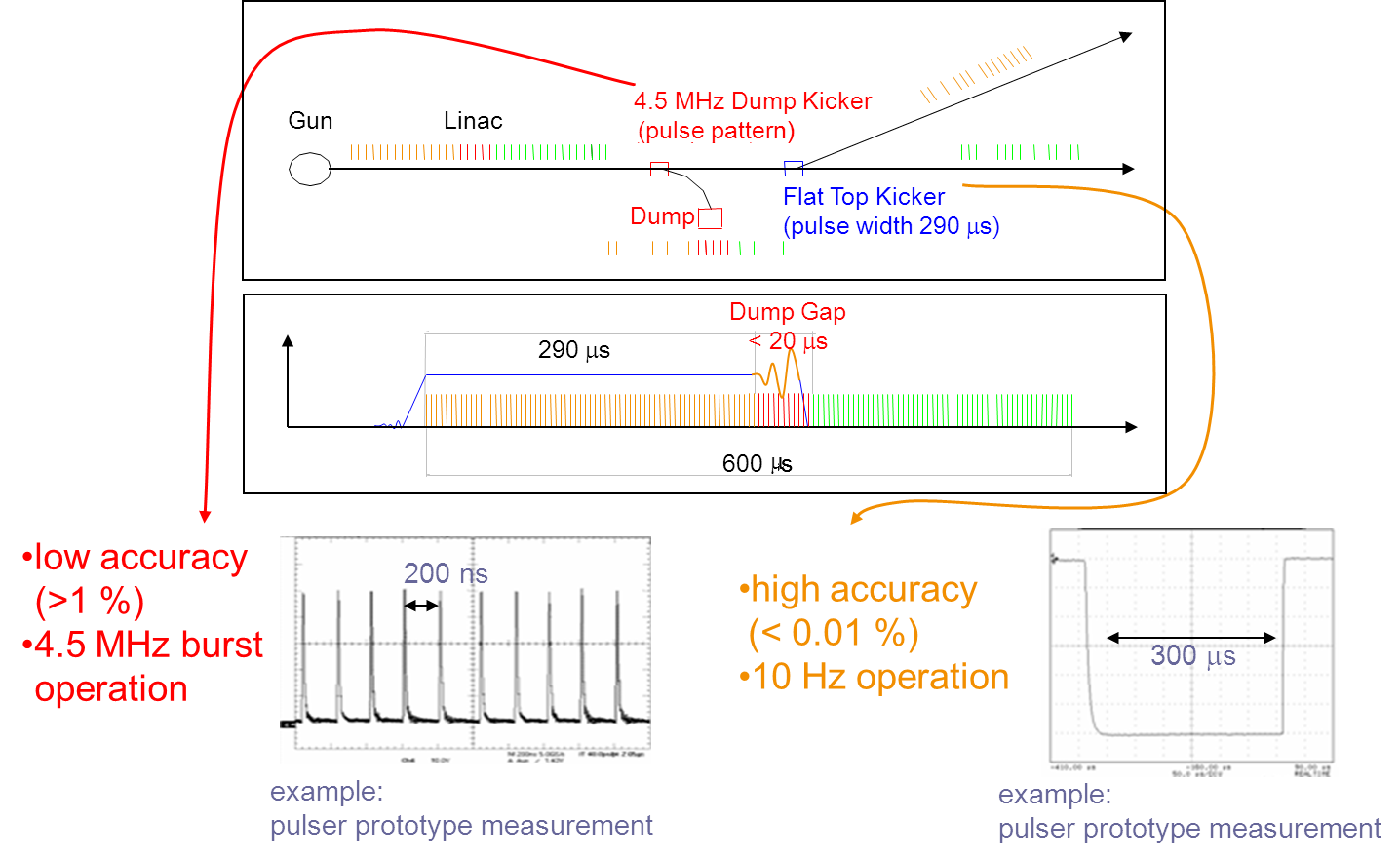 Satbility goal at undulator < 1/10 s, typical kick 100-300 s 
	=> rel. amplitude stability < 1e-3 to 1e-4
FEL Beam Dynamics Meeting, 27.06.2011
Decking, Faatz, Gruen, Obier, Wortmann
3
FLASH Measurements
Installed pulser (and new kicker) at feedback location before collimator
Correct kicker influence with nearby steerer
Observe trajectory and SASE level
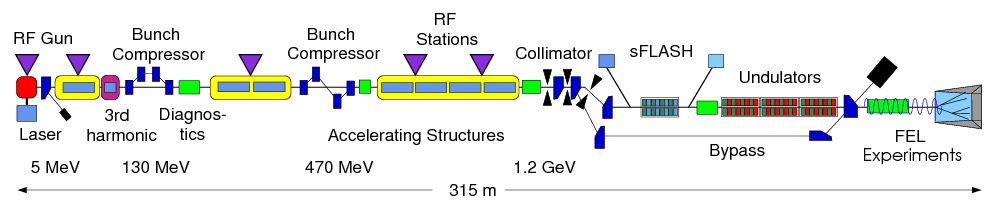 FEL Beam Dynamics Meeting, 27.06.2011
Decking, Faatz, Gruen, Obier, Wortmann
pulse trigger
Principle layout of the pulser
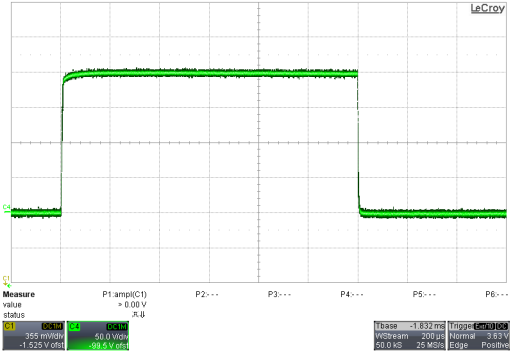 200A
Power supply
Data:
Voltage 	U= 80V
Pulse current Imax=400A
Pulse length 	t= 1.8ms
Pulse current
CLade
200µs/div
50A/div
+5V
L Kicker
-5V
D
G
-
+
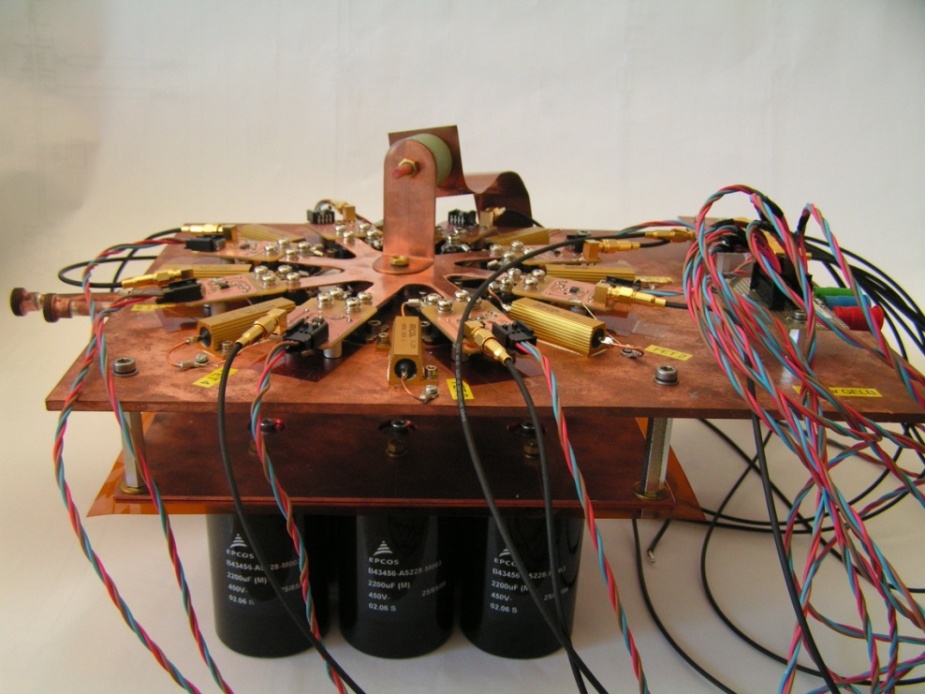 S
Op-amp AD817
S
R
8 Mosfet parallel
9 capacitor (450V 2200µF)
Constant current source
Feedbackkicker
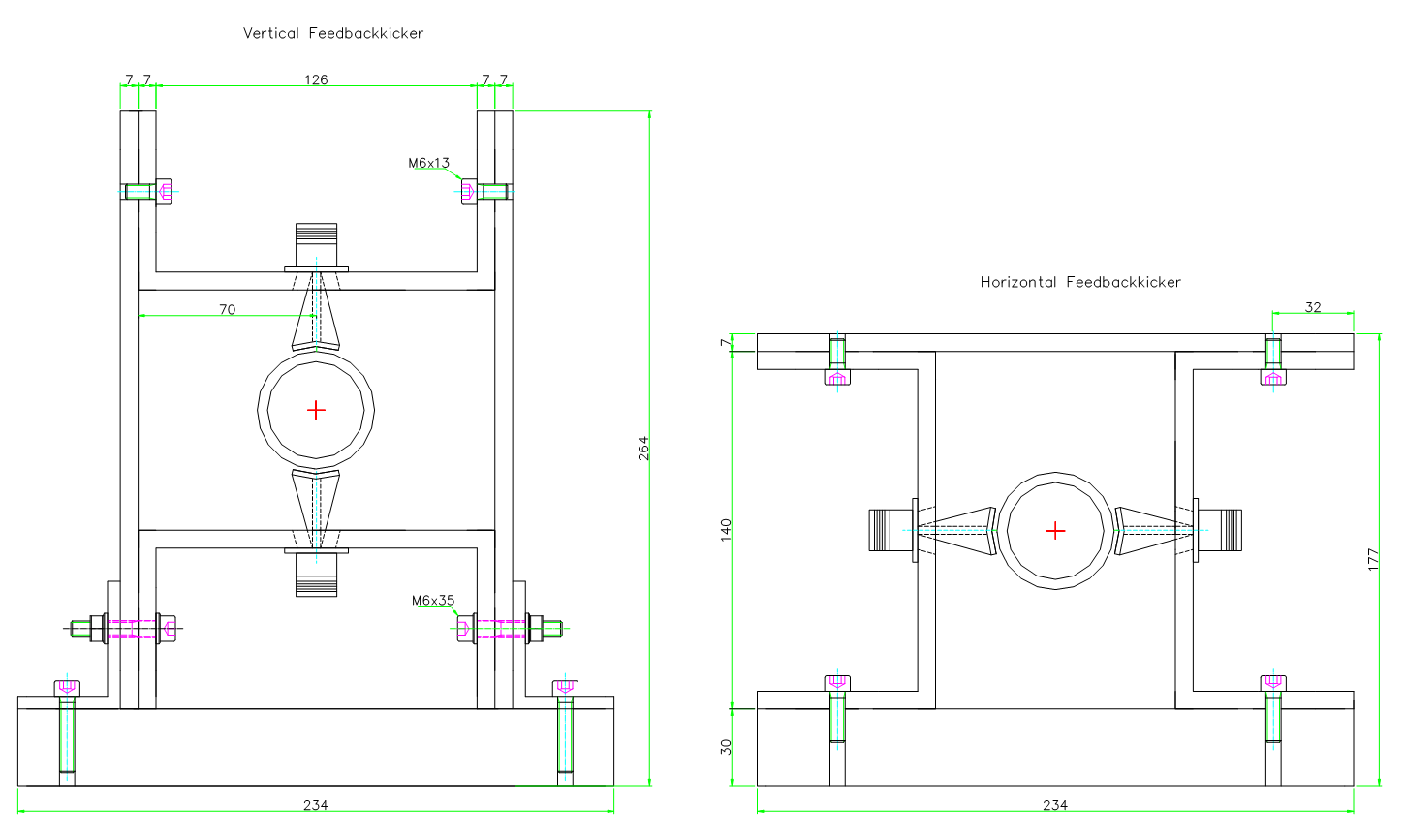 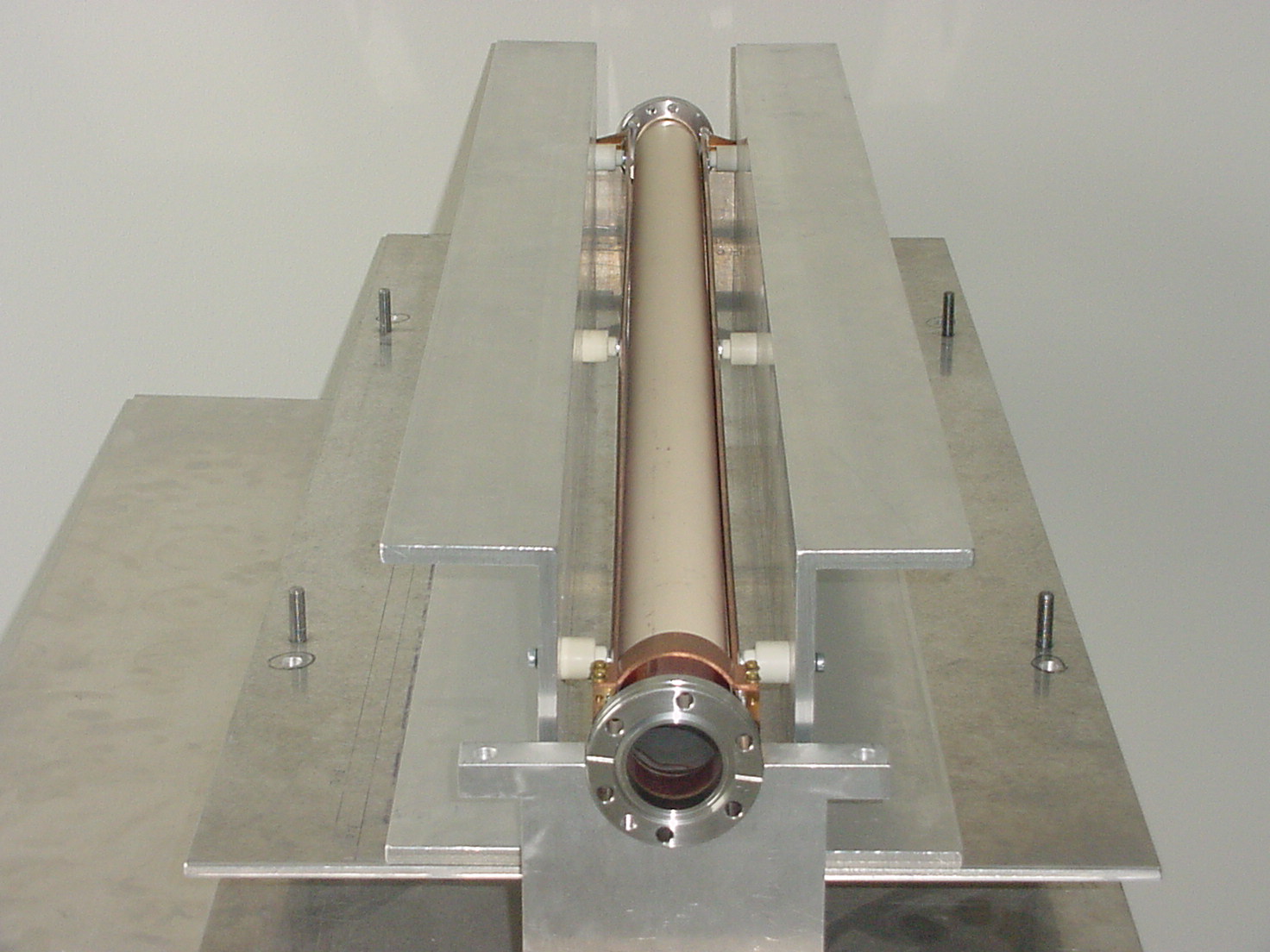 strip line kicker outside of vacuum
the Kicker was built in a 50   geometry
ceramic vacuum chamber 
coating material is stainless steel 4.4541 (titan stabilised)
a small reduction of the magnetic field by the sputtered chamber.
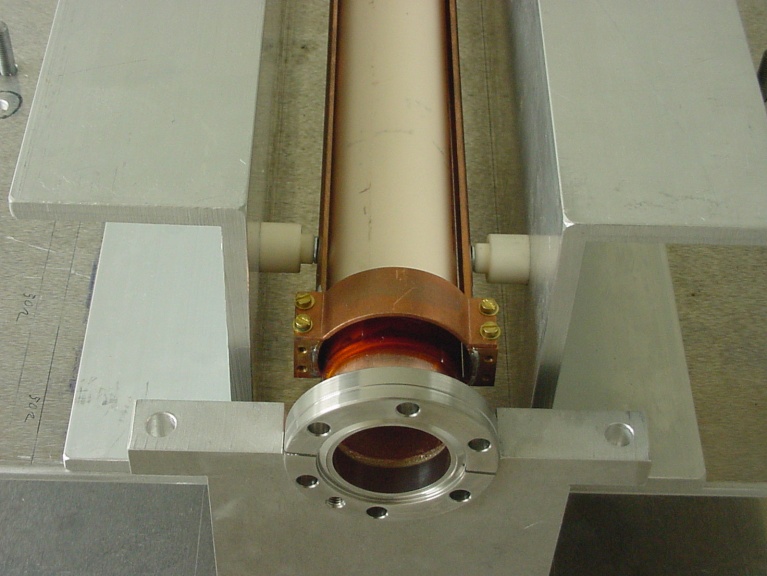 6
Pulse Shape -  Aluminum Housing
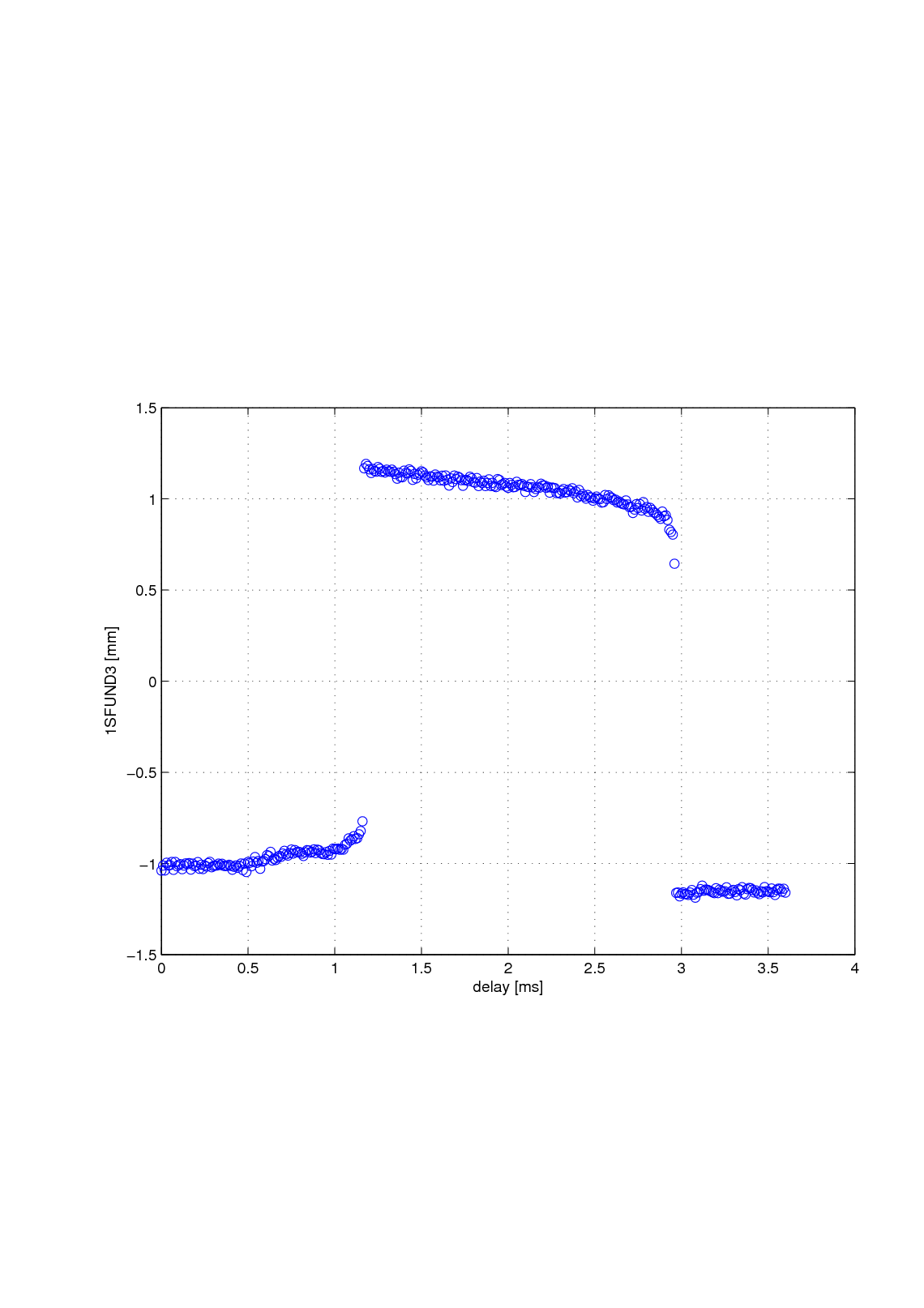 FEL Beam Dynamics Meeting, 27.06.2011
Decking, Faatz, Gruen, Obier, Wortmann
7
Wood Housing – H.J. Strahlendorf, Carpenter
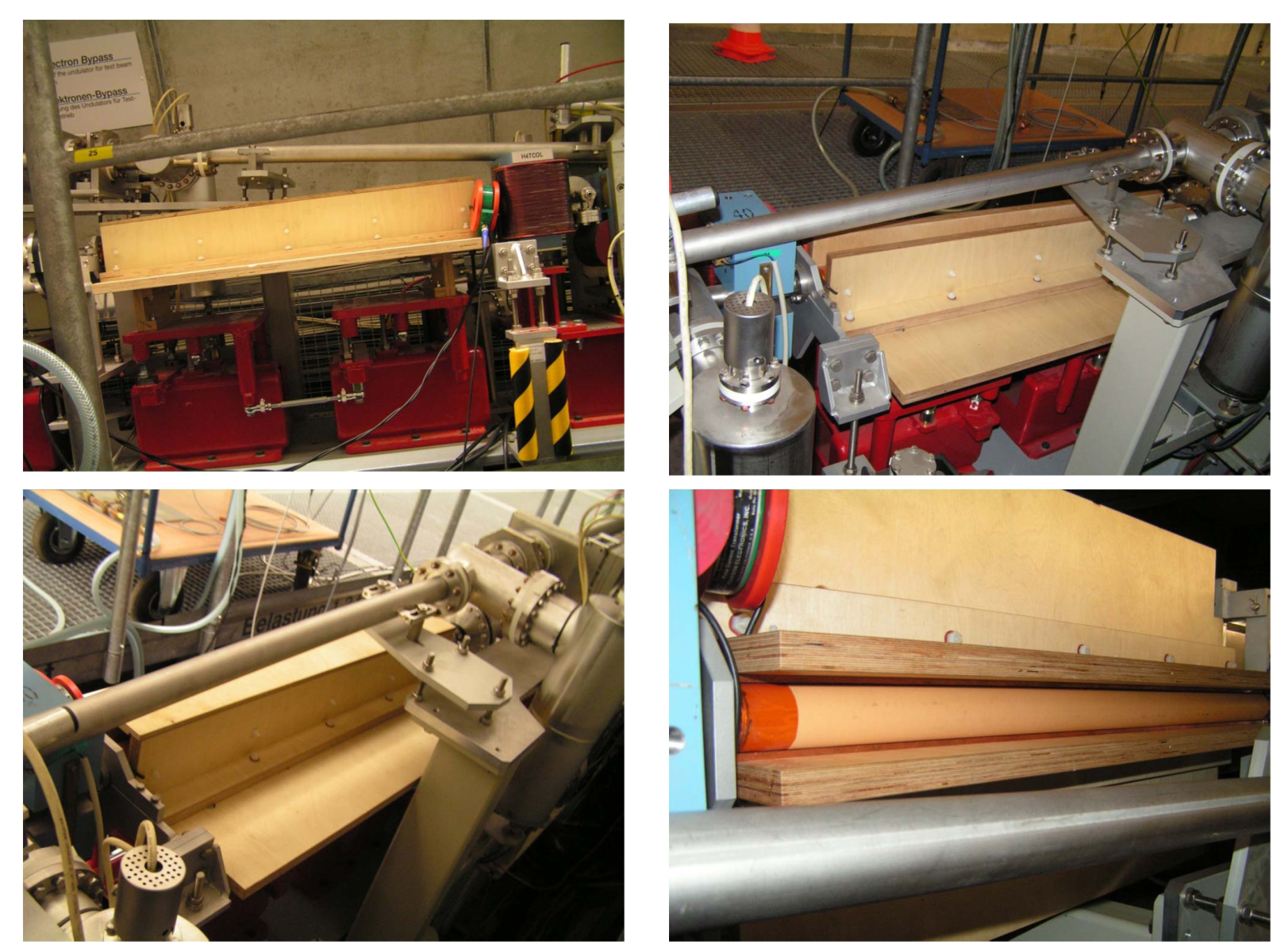 FEL Beam Dynamics Meeting, 27.06.2011
Decking, Faatz, Gruen, Obier, Wortmann
8
Pulse Shape – Wood Housing
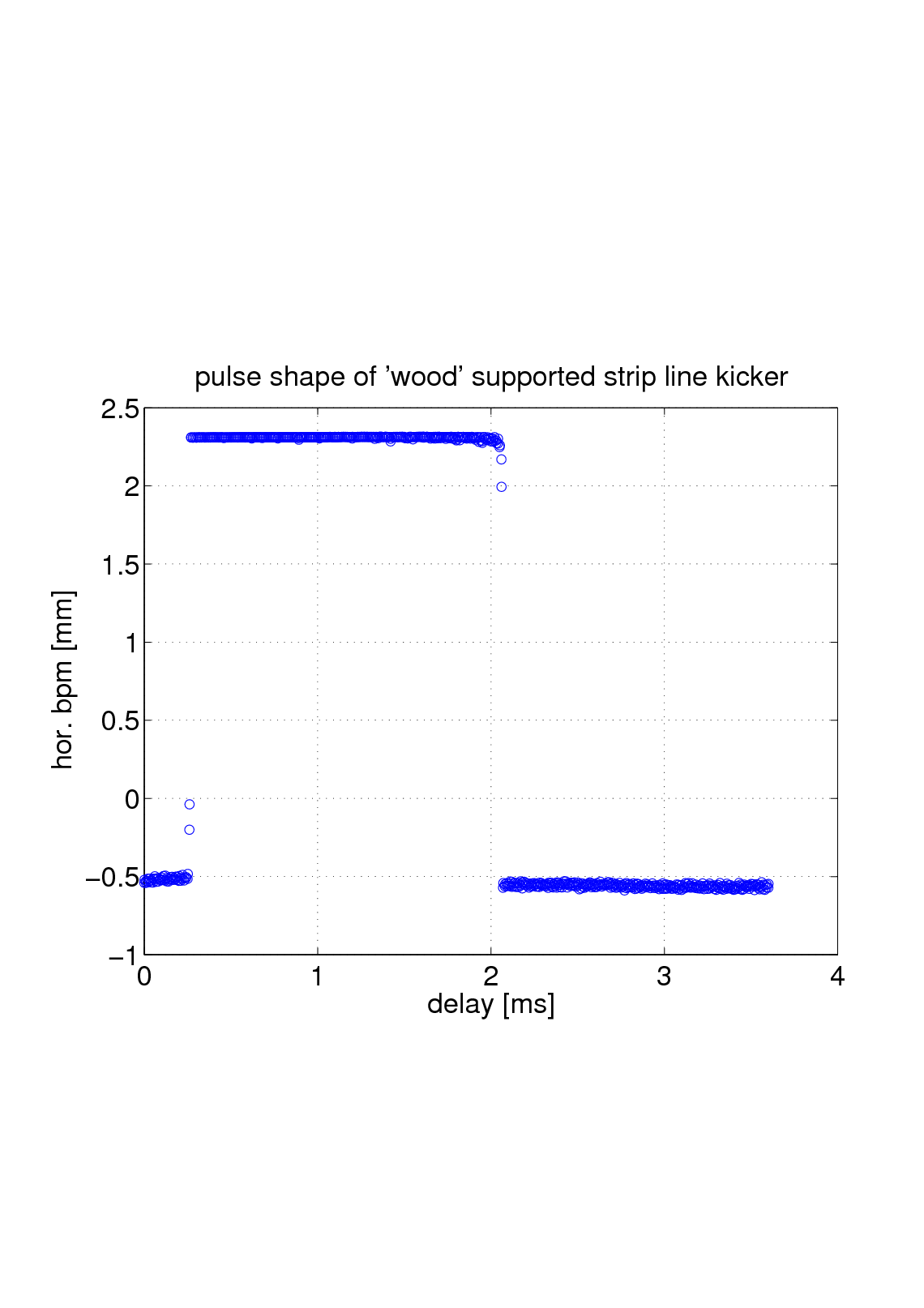 FEL Beam Dynamics Meeting, 27.06.2011
Decking, Faatz, Gruen, Obier, Wortmann
9
Kick Strength Calibration
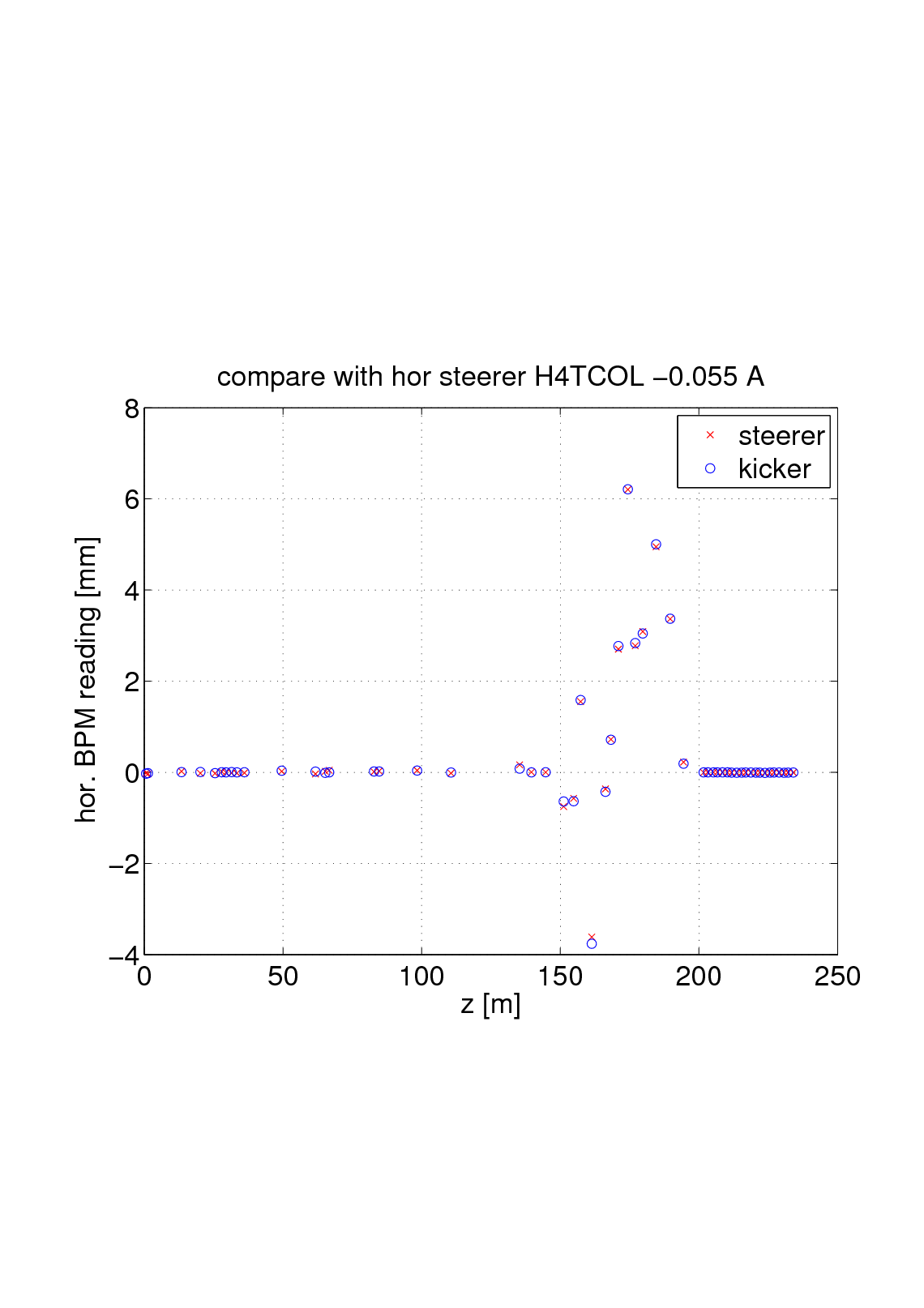 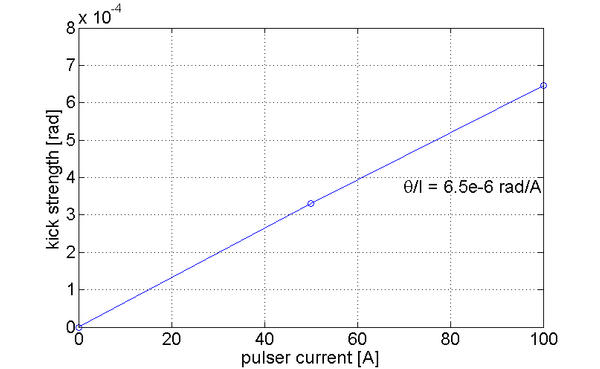 FEL Beam Dynamics Meeting, 27.06.2011
Decking, Faatz, Gruen, Obier, Wortmann
10
Statistics – SASE at 4.8 nm, Trajectory
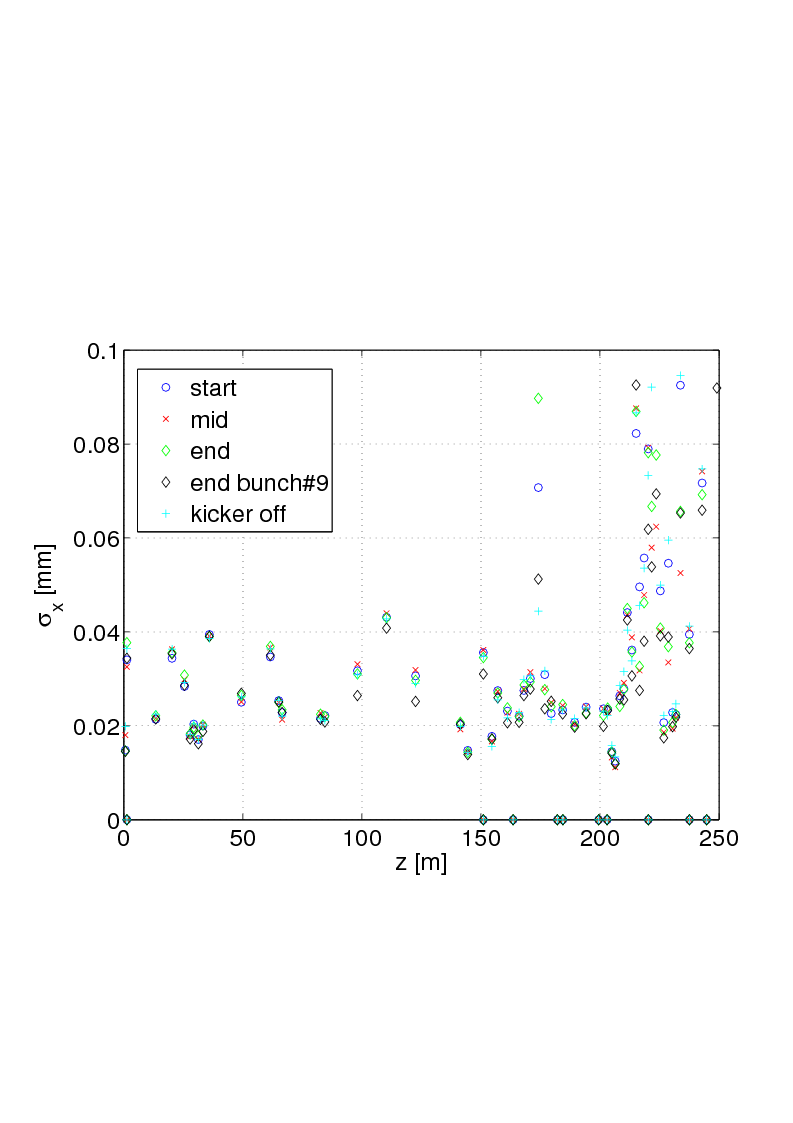 Stability beyond resolution of BPM system
estimated < 1e-4
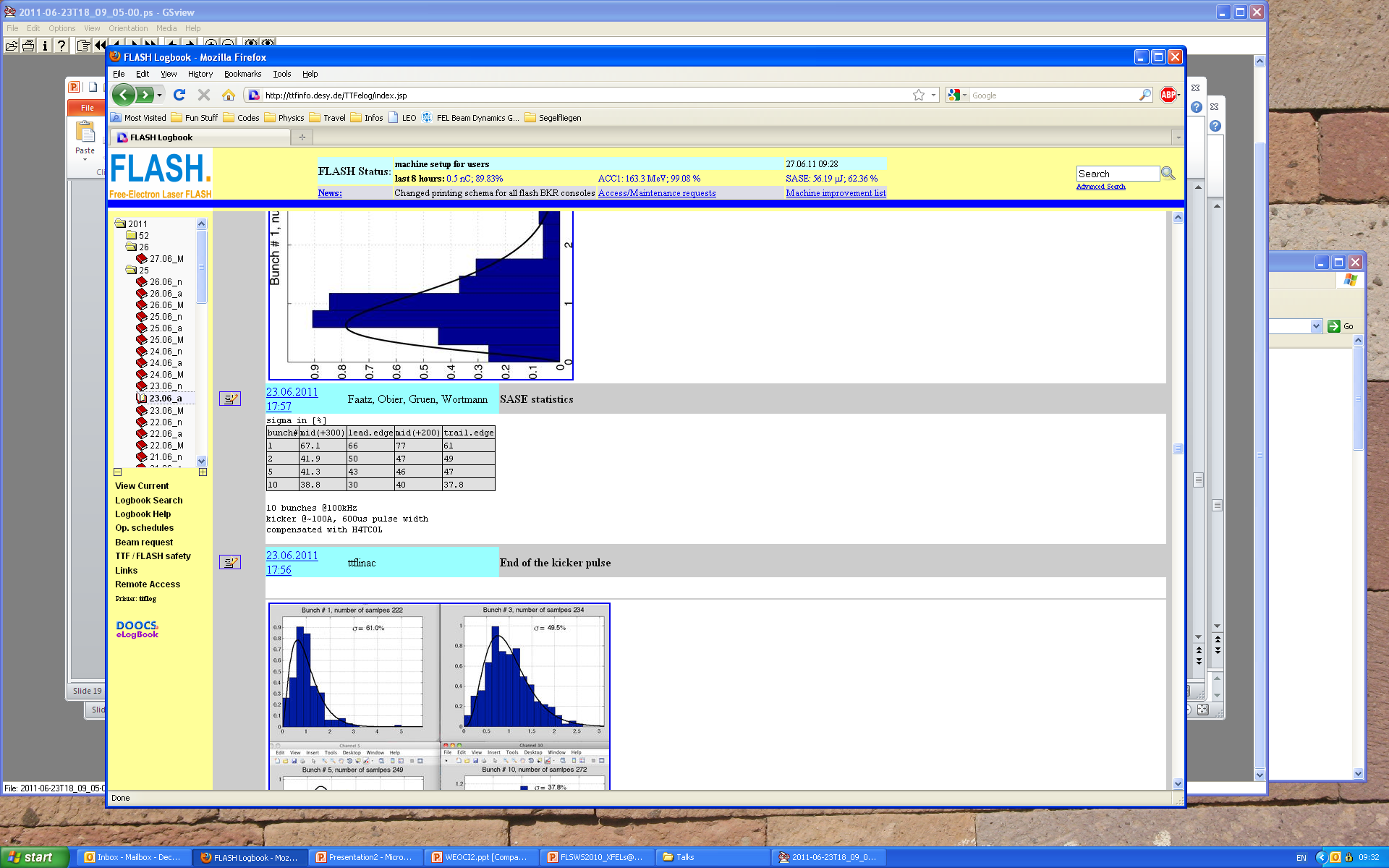 FEL Beam Dynamics Meeting, 27.06.2011
Decking, Faatz, Gruen, Obier, Wortmann
11
Summary
Flat Top Pulser in good shape
Three to be built for FLASH II in 2013
Six to be built for XFEL in 2014

Open issue is the fast kicker for the XFEL …
FEL Beam Dynamics Meeting, 27.06.2011
Decking, Faatz, Gruen, Obier, Wortmann
Result of the magnetic field measurement
Air-core coil (1 winding) with integrator
CMR Sensor
Feedbackkicker without cage
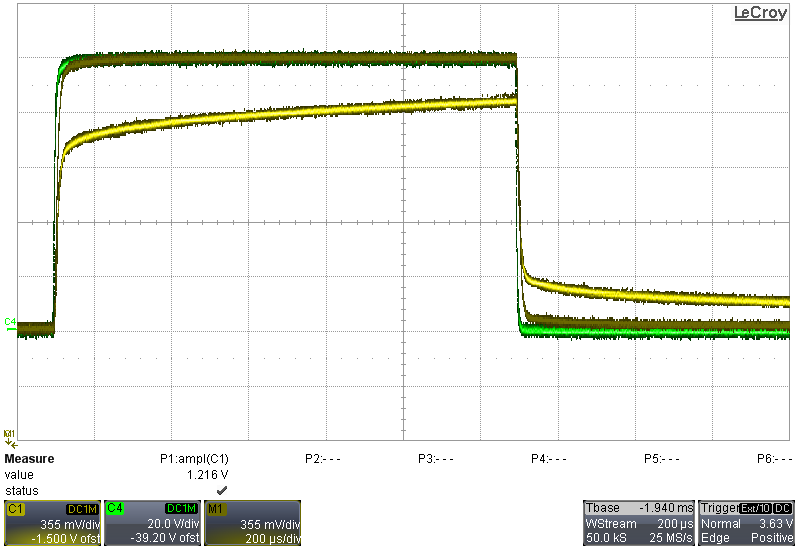 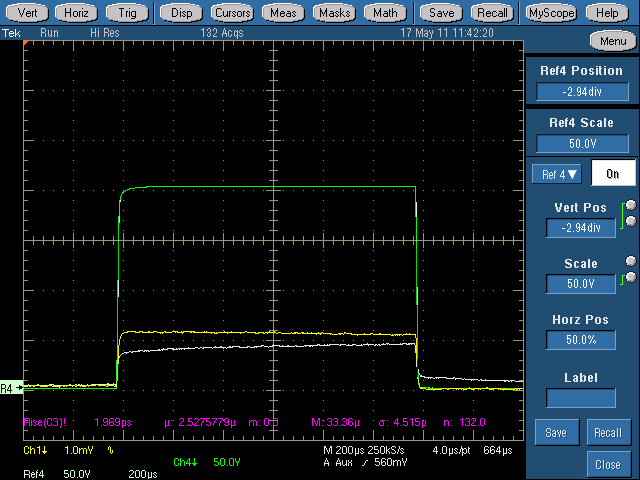 Current 100A
200µs /div
50A /div
Current 200A
Feedbackkicker with cage
20A /div
200µs /div
Feedbackkicker without cage
green curve: pulse current of 200A
white curve: field measurement with a Feedbackkicker without cage (with a droop and a very slow fall time of 1ms)
Yellow curve: field measurement with a Feedbackkicker with cage (no droop and a fast fall time)
green curve: pulse current of 100A
Yellow curve: field measurement with a Feedbackkicker with cage (with a droop and a very slow fall time of 1ms)
grey curve: field measurement with a Feedbachkicker without cage (no droop and a fast fall time)
Feedbackkicker with cage
Result: The eddy current on the kicker cage create the droop and a very slow fall time.